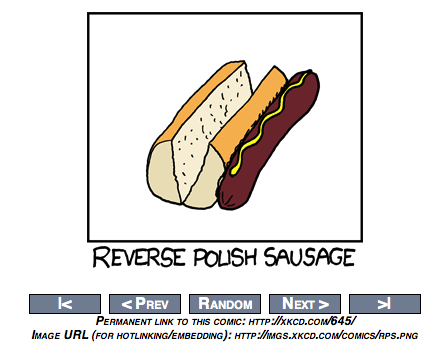 Link Analysis
David Kauchak
cs160
Fall 2009
adapted from:http://www.stanford.edu/class/cs276/handouts/lecture15-linkanalysis.ppt
http://webcourse.cs.technion.ac.il/236522/Spring2007/ho/WCFiles/Tutorial05.ppt
Administrative
Course feedback
homeworks
Midterm review today
Assign 4 out soon
Page B
Page A
hyperlink
The Web as a Directed Graph
A hyperlink between pages denotes author perceived relevance AND importance
How can we use this information?
Query-independent ordering
First generation: using link counts as simple measures of popularity
Two basic suggestions:
Undirected popularity:
Each page gets a score = the number of in-links plus the number of out-links (3+2=5)
Directed popularity:
Score of a page = number of its in-links (3)
problems?
What is pagerank?
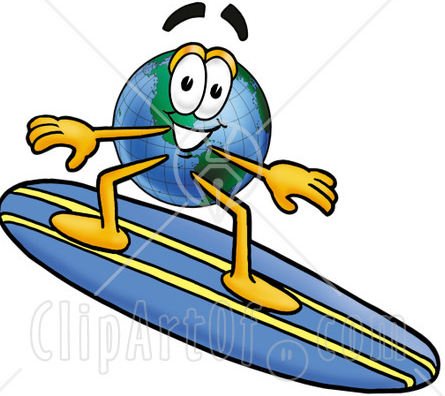 The random surfer model

Imagine a user surfing the web randomly using a web browser

The pagerank score of a page is the probability that that user will visit a given page
http://images.clipartof.com/small/7872-Clipart-Picture-Of-A-World-Earth-Globe-Mascot-Cartoon-Character-Surfing-On-A-Blue-And-Yellow-Surfboard.jpg
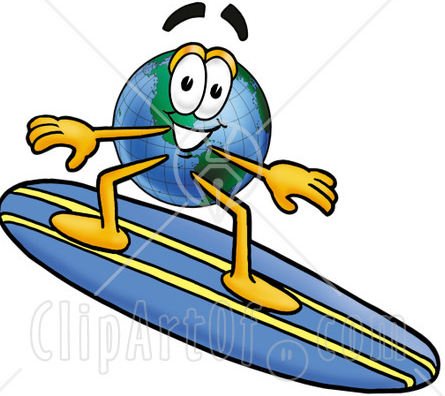 Random surfer model
We want to model the behavior of a “random” user interfacing the web through a browser
Model is independent of content (i.e. just graph structure)
What types of behavior should we model and how?
Where to start
Following links on a page
Typing in a url (bookmarks)
What happens if we get a page with no outlinks
Back button on browser
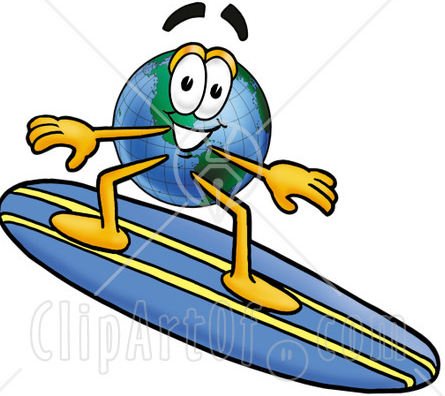 Random surfer model
Start at a random page
Go out of the current page along one of the links on that page, equiprobably


“Teleporting”
If a page has no outlinks always jumpto random page
With some fixed probability, randomly jump to any other page, otherwise follow links
1/3
1/3
1/3
The questions…
Given a graph and a teleporting probability, we have some probability of visiting every page
What is that probability for each page in the graph?
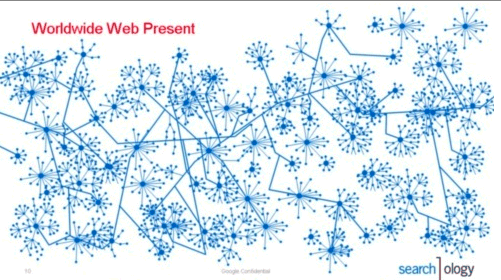 http://3.bp.blogspot.com/_ZaGO7GjCqAI/Rkyo5uCmBdI/AAAAAAAACLo/zsHdSlKc-q4/s640/searchology-web-graph.png
Markov process
A markov process is defined by:
x1, x2, …, xn a set of states
An n by n transition matrix describing the probability of transitioning to state xj given that you’re in state xi
…
x1
x2
xn
x1
x2
rows must sum to 1
xij: p(xj|xi)
…
xn
0.1
0.9
0.8
coke
pepsi
0.2
Markov ProcessCoke vs. Pepsi Example
Given that a person’s last cola purchase was Coke, there is a 90% chance that his next cola purchase will also be Coke.
 If a person’s last cola purchase was Pepsi, there is an 80% chance that his next cola purchase will also be Pepsi.
transition matrix:
coke
pepsi
coke
pepsi
0.1
0.9
0.8
coke
pepsi
0.2
Markov ProcessCoke vs. Pepsi Example (cont)
Given that a person is currently a Pepsi purchaser, what is the probability that he will purchase Coke two purchases from now?
transition matrix:
coke
pepsi
coke
pepsi
Markov ProcessCoke vs. Pepsi Example (cont)
Given that a person is currently a Pepsi purchaser, what is the probability that he will purchase Coke two purchases from now?
coke
pepsi
coke
pepsi
coke
pepsi
coke
pepsi
?  Coke
Pepsi  ?
Markov ProcessCoke vs. Pepsi Example (cont)
Given that a person is currently a Coke purchaser, what is the probability that he will purchase Pepsi three purchases from now?
coke
pepsi
coke
pepsi
coke
pepsi
coke
pepsi
14
Steady state
In general, we can calculate the probability after n  purchases as Pn
We might also ask the question, what is the probability of being in state coke or pepsi?
This is described by the steady state distribution of a markov process
Note, this is a distribution over states not state transitions
How might we obtain this?
Steady state
We have some initial vector describing the probabilities of each starting state
For example, coke drinker: x = [1, 0]





We could have said a person that drinks coke 80% of the time, x = [0.80, 0.20]
coke
pepsi
coke
pepsi
coke
pepsi
Steady state
Most common
start with some initial x
xP, xP2, xP3, xP4, …
For many processes, this will eventually settle
0.1
0.9
0.8
coke
pepsi
0.2
Markov ProcessCoke vs. Pepsi Example (cont)
Simulation:
2/3
Pr[Xi = Coke]
week - i
18
Back to pagerank
Can we use this to solve our random surfer problem?
States are web pages
Transitions matrix is the probability of transitioning to page A given at page B
“Teleport” operation makes sure that we can get to any page from any other page

Matrix is much bigger, but same approach is taken…
P, P2, P3, P4, …
Pagerank summary
Preprocessing:
Given a graph of links, build matrix P
From it compute steady state of each state
An entry is a number between 0 and 1: the pagerank of a page
Query processing:
Retrieve pages meeting query
Integrate pagerank score with other scoring (e.g. tf-idf)
Rank pages by this combined score
The reality
Pagerank is used in google, but so are many other clever heuristics
Pagerank: Issues and Variants
How realistic is the random surfer model?
Modeling the back button
Surfer behavior sharply skewed towards short paths
Search engines, bookmarks & directories make jumps non-random
Note that all of these just vary how we create our initial transition probability matrix
Biased surfer models
Random teleport to any page is not very reasonable
Biased Surfer Models
Weight edge traversal probabilities based on match with topic/query (non-uniform edge selection)
Bias jumps to pages on topic (e.g., based on personal bookmarks & categories of interest)
Topic Specific Pagerank
Conceptually, we use a random surfer who teleports, with say 10% probability, using the following rule:
Selects a category based on a query & user-specific distribution over the categories
Teleport to a page uniformly at random within the chosen category
What is the challenge?
Topic Specific Pagerank
Ideas?
Offline:Compute pageranks for individual categories
Query independent as before
Each page has multiple pagerank scores – one for each category, with teleportation only to that category
Online: Distribution of weights over categories computed by query context classification
Generate a dynamic pagerank score for each page - weighted sum of category-specific pageranks
Spamming pagerank
Other link analysis
Pagerank is not the only link analysis method
Many improvements/variations of pagerank
Hubs and authorities
Midterm review: general notes
We’ve covered a lot of material
Anything from lecture, readings, homeworks and assignments is fair game
Today’s material NOT on the midterm
T/F, short answer, short workthrough problems
Some questions like homework, but also many “conceptual” questions
Won’t need calculator
1hr and 15 mins goes by fast
Grading for the class
Midterm review
indexes
representation
skip pointers
why we need an index

boolean index
merge operation
query optimization
phrase queries (query proximity)
Midterm review
index construction
implementing efficiently
sort-based
spimi
distributed index contruction
map reduce
dealing with data that refreshes frequently
Midterm review
index compression
dictionary compression
variable width entries
blocking
front-coding
postings list compression
gaps
gap encoding/compression
Midterm review
documents in the index
text preprocessing
tokenization
text normalization
stop lists
java regex
computer hardware basics
data set analysis
statistics
heaps’ law
zipf's law
Midterm review
ranked retrieval
vector space representation and retrieval
representing documents and queries as vectors
cosine similarity measure
normalization/reweighting techniques
calculating similarities from index
Speeding up ranking calculations
approximate top K approaches (e.g. champion lists)
cluster pruning
Midterm review
Evaluation
precision
recall
F1
11-point precision
MAP
Kappa statistic
A/B testing
Midterm review
snippet/summary generation

spelling correction
edit distance
word n-grams
jaccard coefficient

relevance feedback
Midterm review
web
basic web search engine
spam
estimating the size of the web (or the size of a search engine's index)
duplicate detection at web scale
crawling